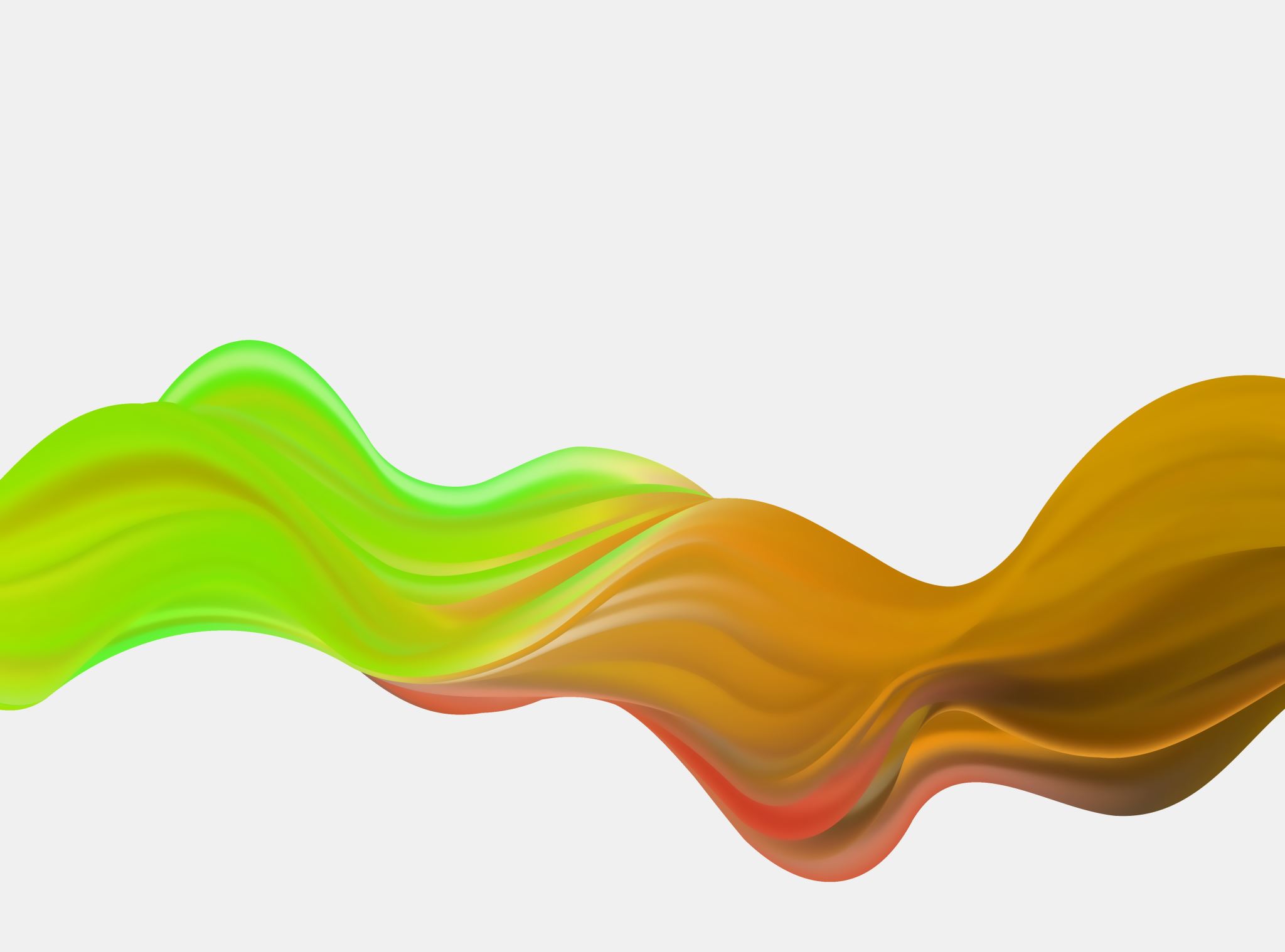 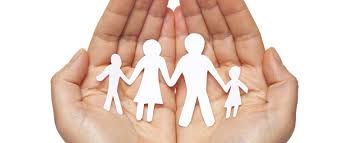 ПРЕДОСТАВЛЕНИЕ СОЦИАЛЬНЫХ УСЛУГ НПО В РЕСПУБЛИКЕ МОЛДОВА
Лилиана Палиховичи
3 марта 2021
СОЦИАЛЬНЫЕ УСЛУГИ В РЕСПУБЛИКЕ МОЛДОВА
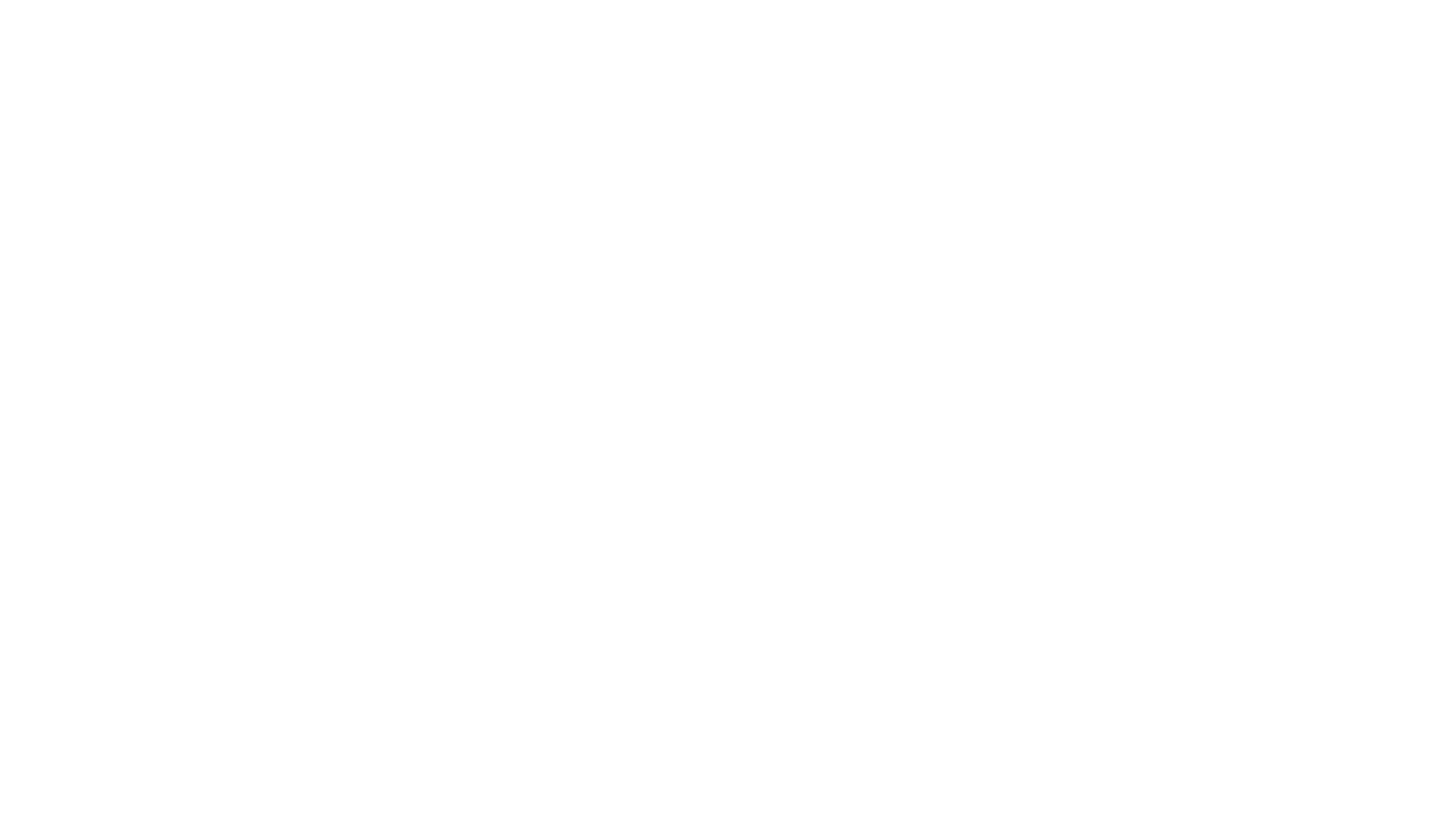 Поставщики социальных услуг
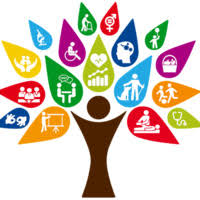 Публичные  поставщики социальных услуг
учреждения социальной помощи, созданные и управляемые центральными органами публичного управления;
органы местного публичного управления второго уровня;
органы местного публичного управления первого уровня

Частные поставщики социальных услуг
общественные объединения, фонды, частные некоммерческие учреждения,     зарегистрированные в соответствии с законодательством, действующие в сфере социальных услуг;
- юридические и физические лица – коммерческие предприятия, зарегистрированные в соответствии с законодательством.
- социальные предприятия, в том числе интеграционные социальные предприятия.
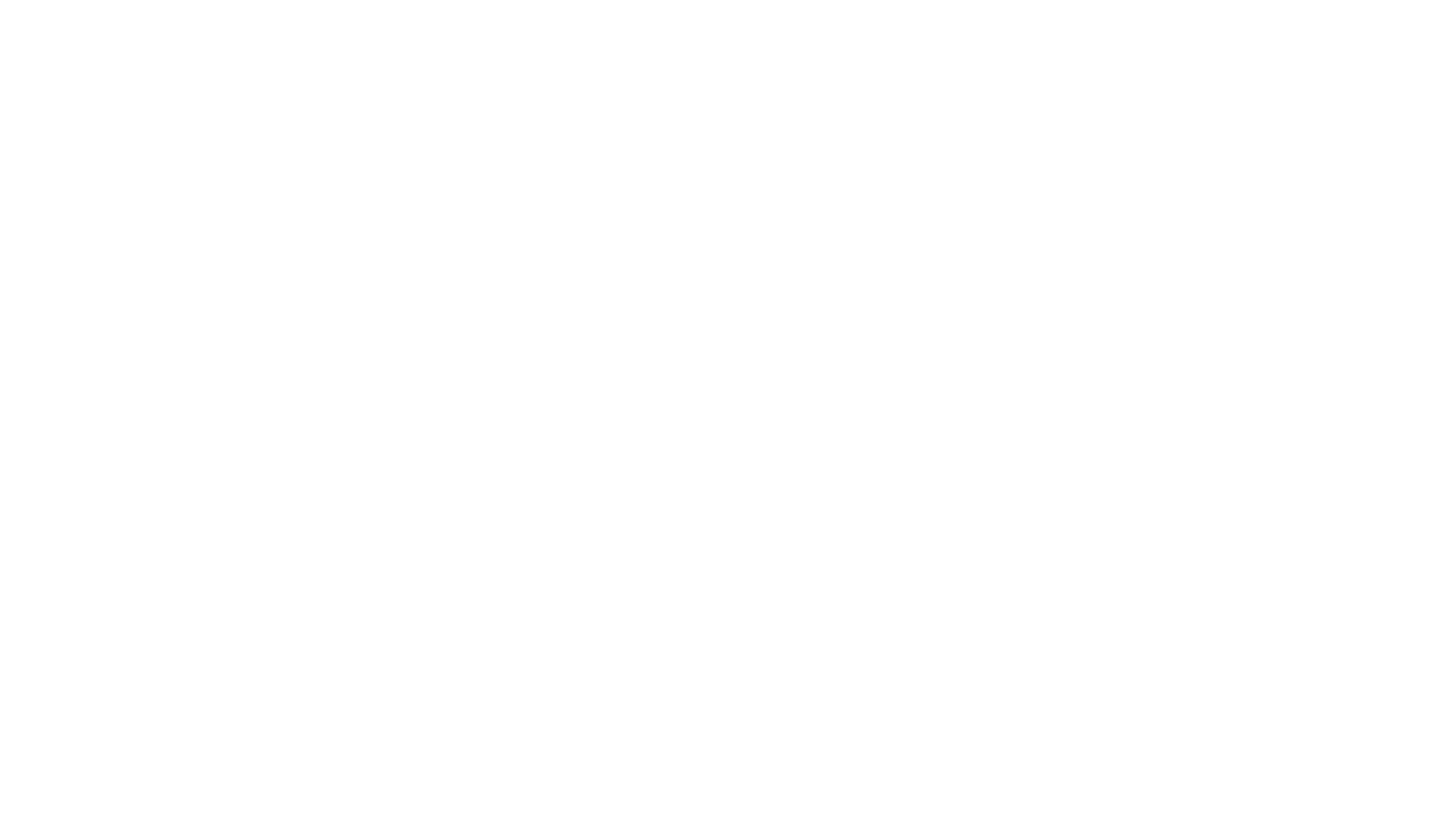 Аккредитация поставщиков социальных услуг
Поставщики социальных услуг могут организовывать и предоставлять социальные услуги, если они аккредитованы .
Этапа процедура аккредитации
  1) инициирование процедуры     аккредитации;  2) самооценка;  3) оценка качества социальной услуги;  4) принятие решения в отношении аккредитации поставщиков социальных услуг.  
(Первоначальная аккредитация,  аккредитация на5 лет)
 Поставщики социальных услуг подлежат аккредитации один раз в 5 лет.
Аккредитация поставщиков социальных услуг осуществляется Национальным Советом по Аккредитации Поставщиков Социальных Услуг
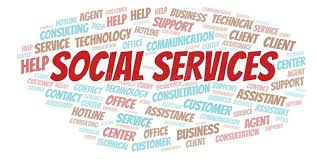 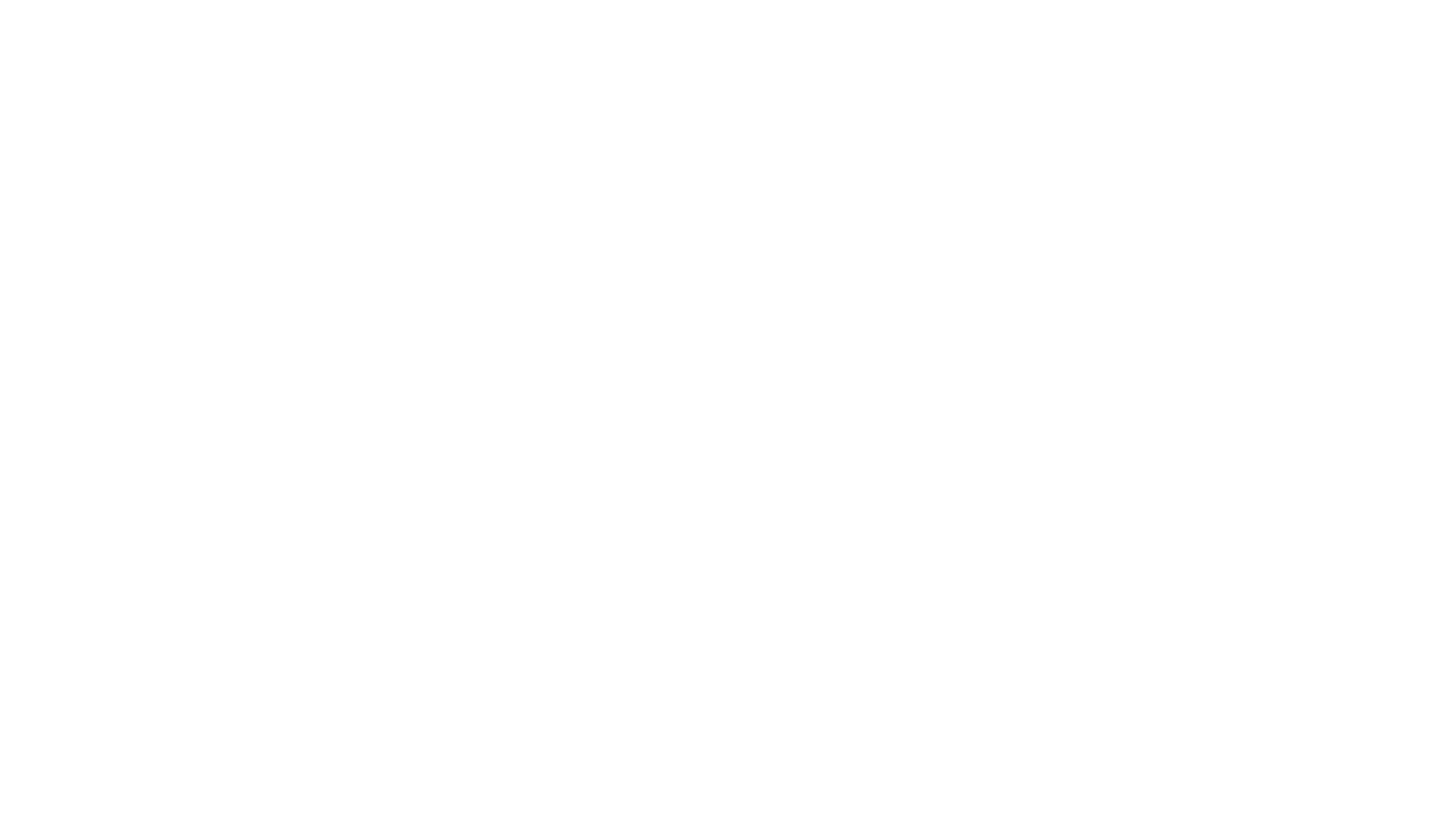 Доступ НПО к финансовым средствам для оказания государственных услуг
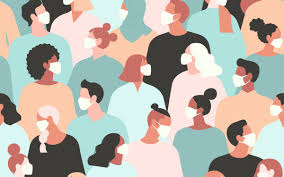 Открытый тендер на закупку услуг, объявленный местными и центральными органами публичной власти;

Конкурс грантов из государственных фондов

Грантовый конкурс на создание и финансирование социальных услуг, организованный международными донорами.
Метод закупки услуг у НПО через «социальный заказ».